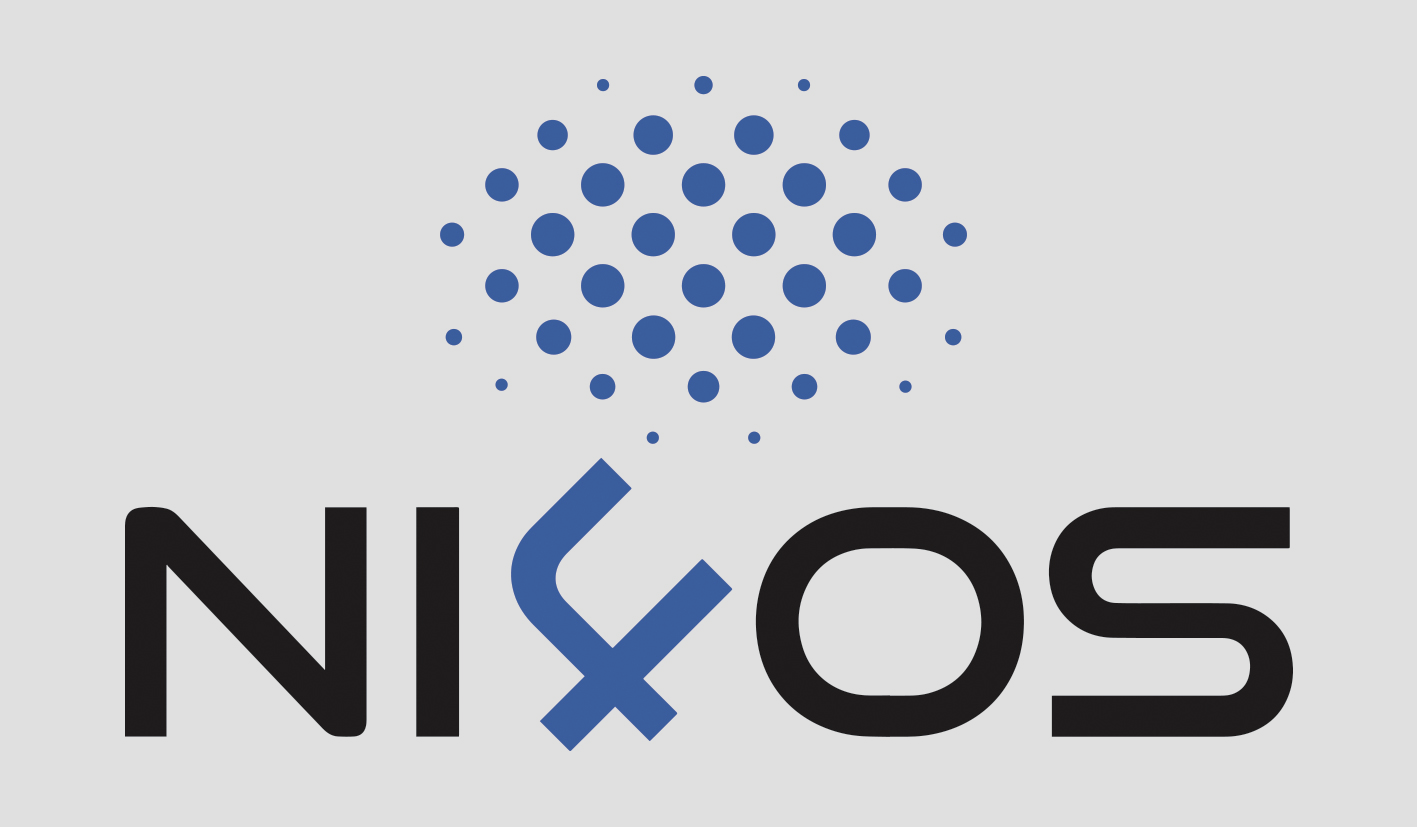 National Initiatives 
for Open Science 
in Europe
the Greek paradigm
Elli Papadopoulou 
(ARC/ OpenAIRE Greek NOADs coordinator)

Ognjen Prnjat (GRNET/ NI4OS coordinator)

on behalf of NI4OS-Europe consortium
1
Open Science Fair 2019, 16-18 September, Porto
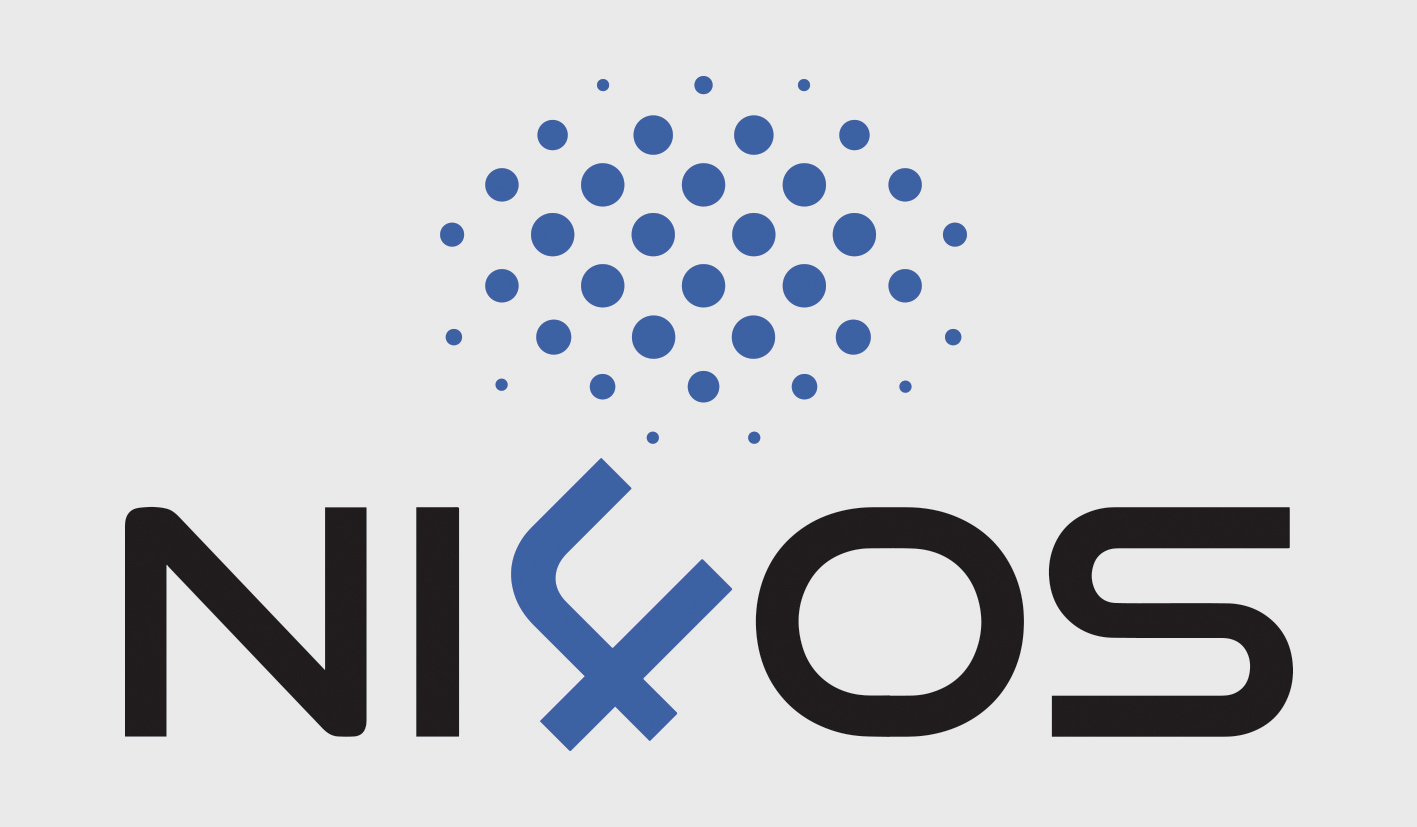 The NI4OS project
Partners; Aim & Objectives
2
Open Science Fair 2019, 16-18 September, Porto
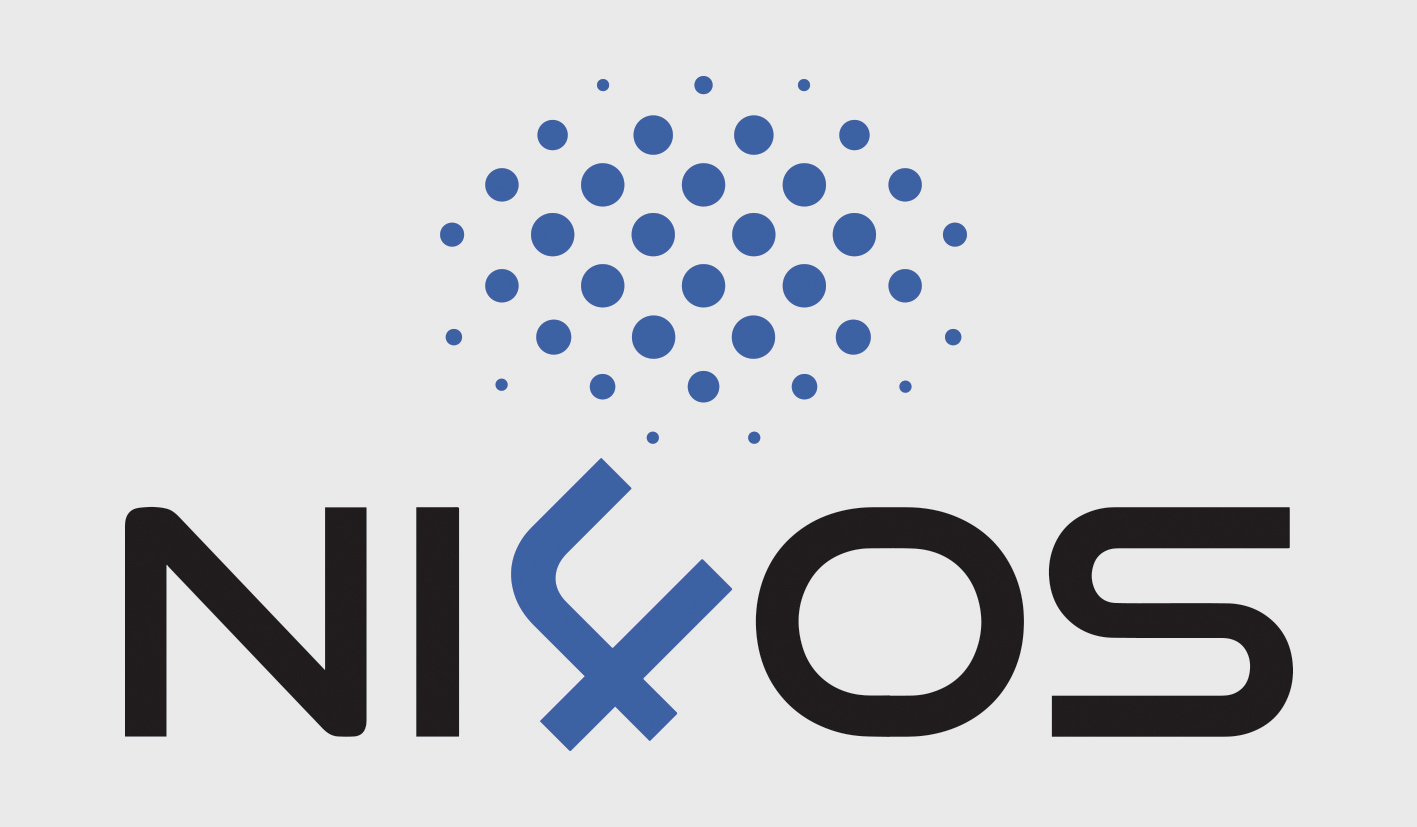 Partners
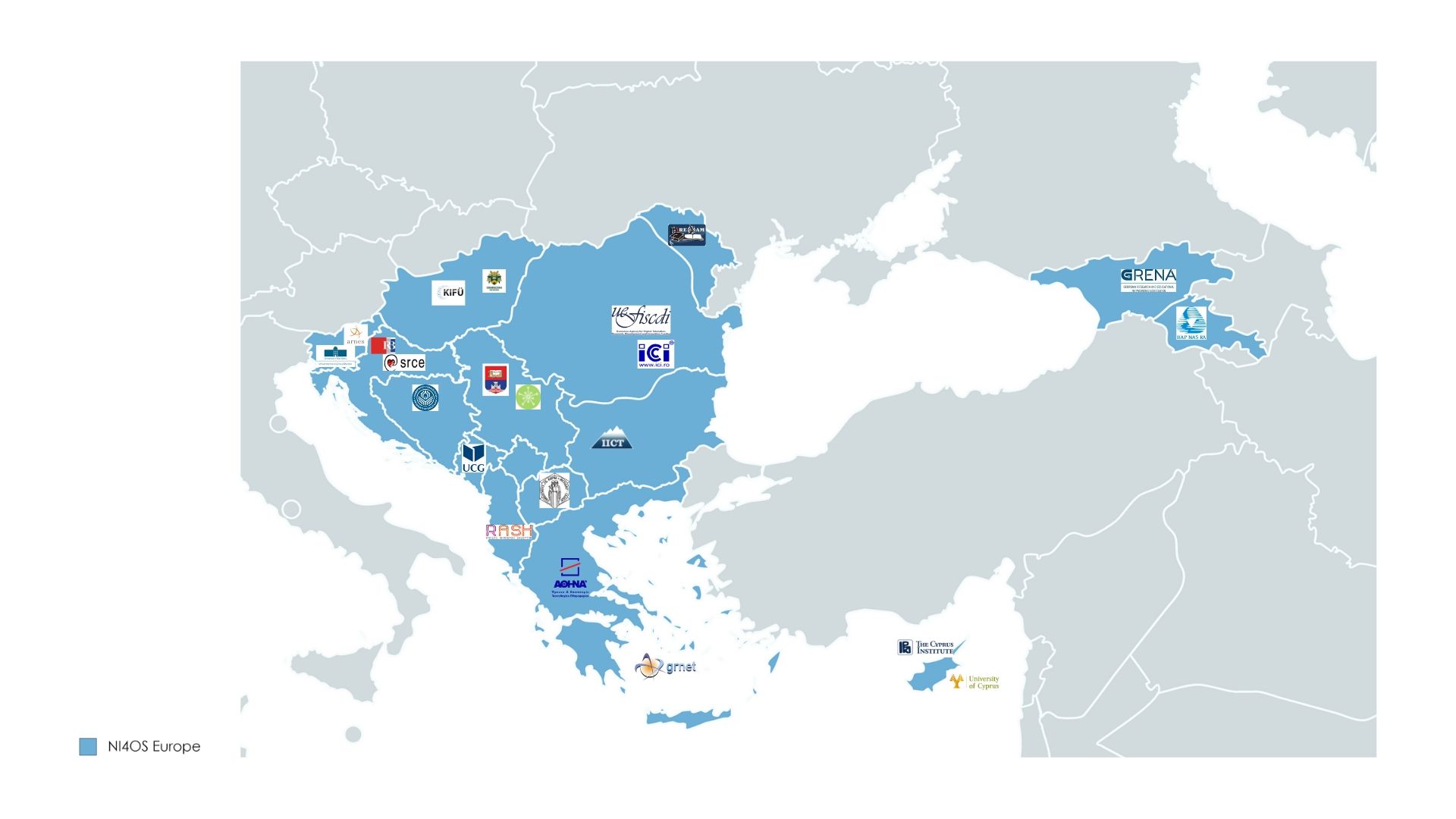 Mission 
EOSC service portfolio
EOSC Governance
inclusiveness
3
Open Science Fair 2019, 16-18 September, Porto
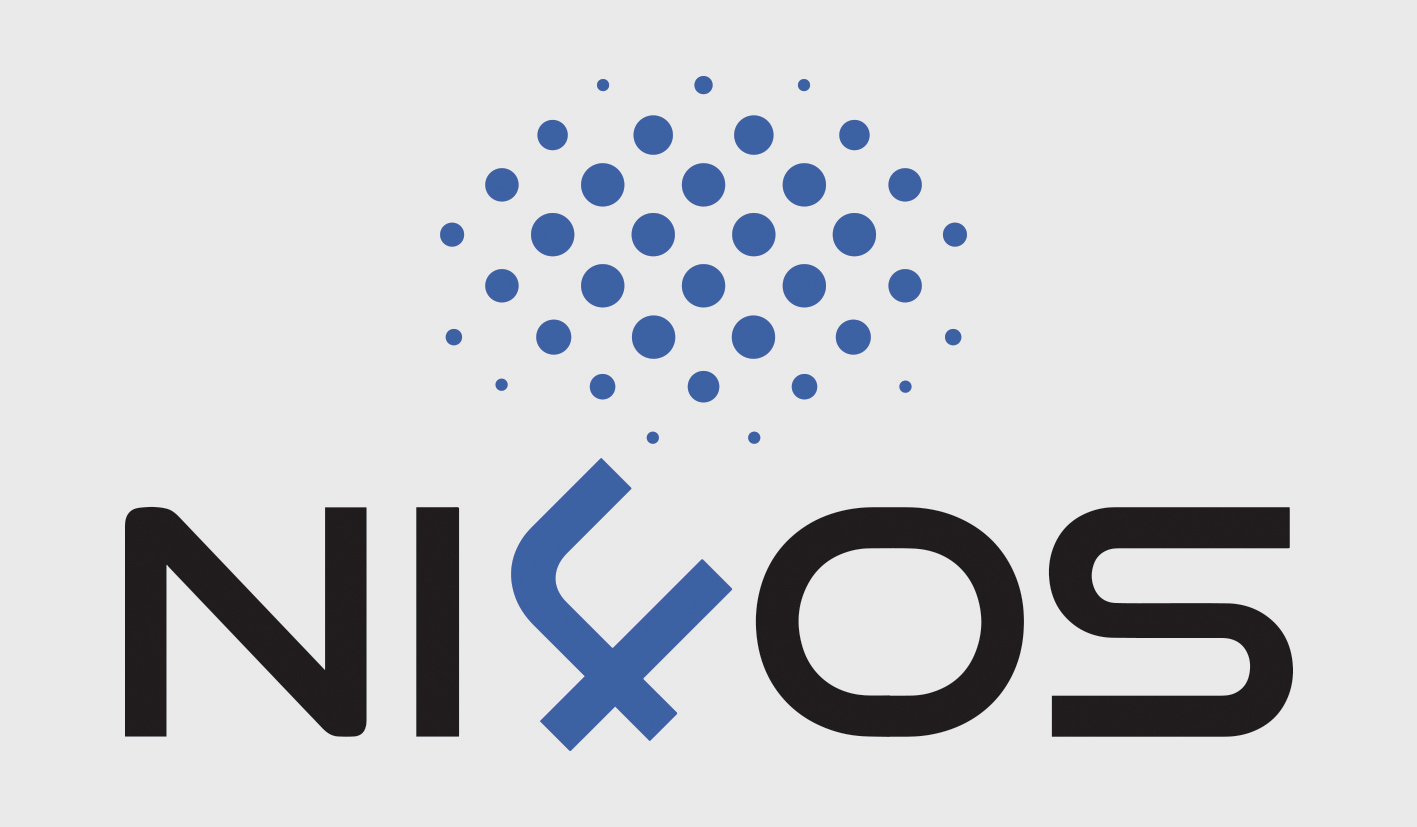 Aim & Objectives
Federation & on-boarding preparation
On-boarding
ORDM practices
Enrich EOSC catalogue
-  Provide a pre-production environment for testing and validation  of generic & thematic services
- Support federated management with EOSC core services
- Support harmonization of service templates
Ensure technical support
-  Interoperability between national and EOSC services
-  National repositories and FAIRness of their practices
- Resources from the region, which will be available as proof-of-concept for testing and fine-tuning with user communities
Technical-organisational-legal
- Produce specific guidelines for ORDM
- Emphasis on ensuring  FAIR compliance
- Adapt (or develop)  tools for:  DMP management, FAIR assessors, licence calculators, decision trees, provision of identifiers
- Explore certification schemes for data and service management, including  GDPR, ethics and IPR rules and policies
4
Open Science Fair 2019, 16-18 September, Porto
Aim & Objectives
15 National Open Science Initiatives 
> 40 services onboarded 
1 integrated production - level platform 
Operational best practices 
Guidelines and tools for IPR, data protection compliance, ORD
Community engagement
Building national 
OSC initiatives
Awareness-training-validation of NI4OS practices
- Cross-country and inter-disciplinary approach
- Promote the uptake of EOSC guidelines and test solutions and specifications produced by the project
- Prepare for capacity building: training for service providers and users
Support EOSC Governance

- Perform a stakeholder analysis
- Map the existing landscape at the national level
- Set up national OSC initiatives
- Influence policy making
5
Open Science Fair 2019, 16-18 September, Porto
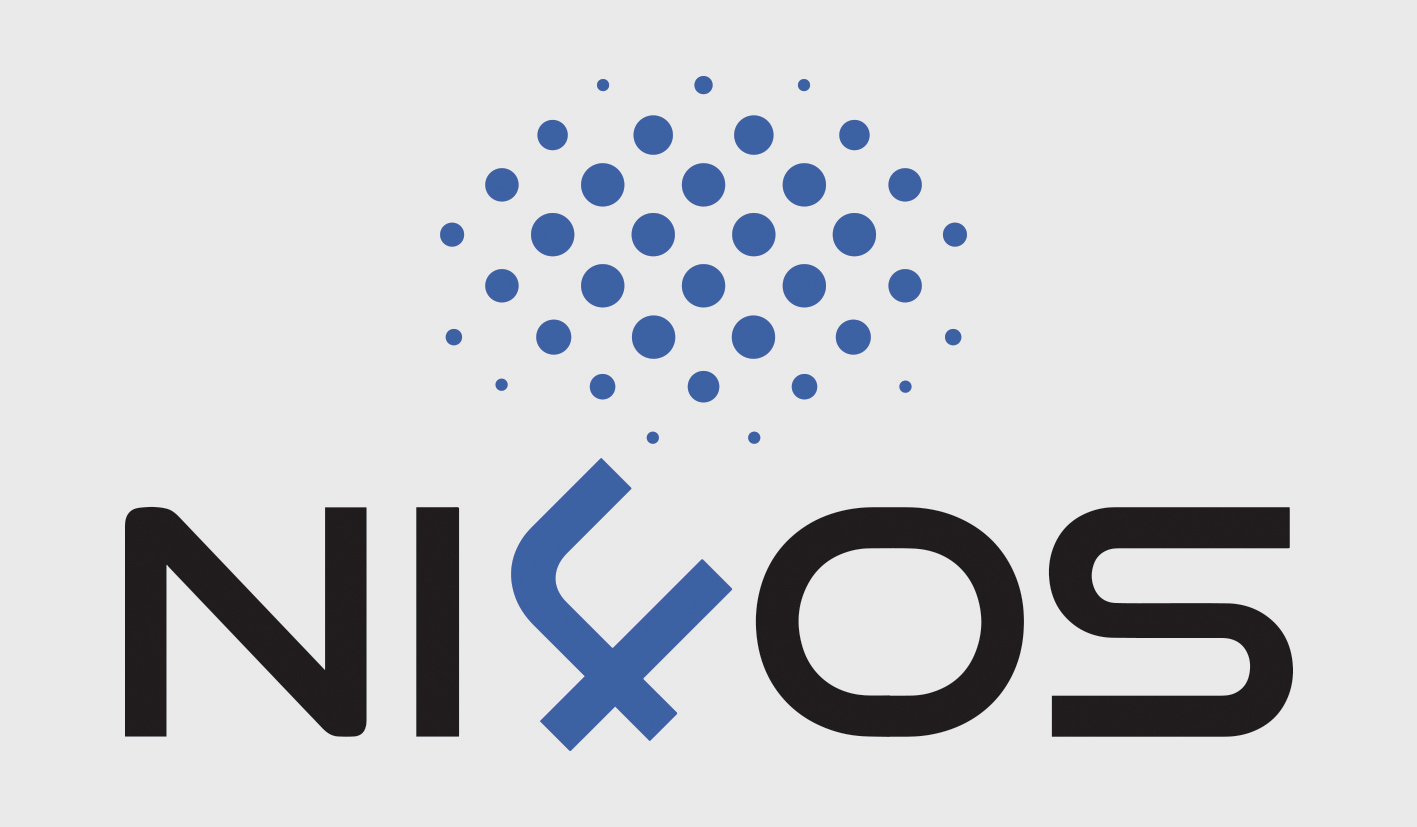 The Greek Open Science initiative
The idea; The focus; People; Roadmap
6
Open Science Fair 2019, 16-18 September, Porto
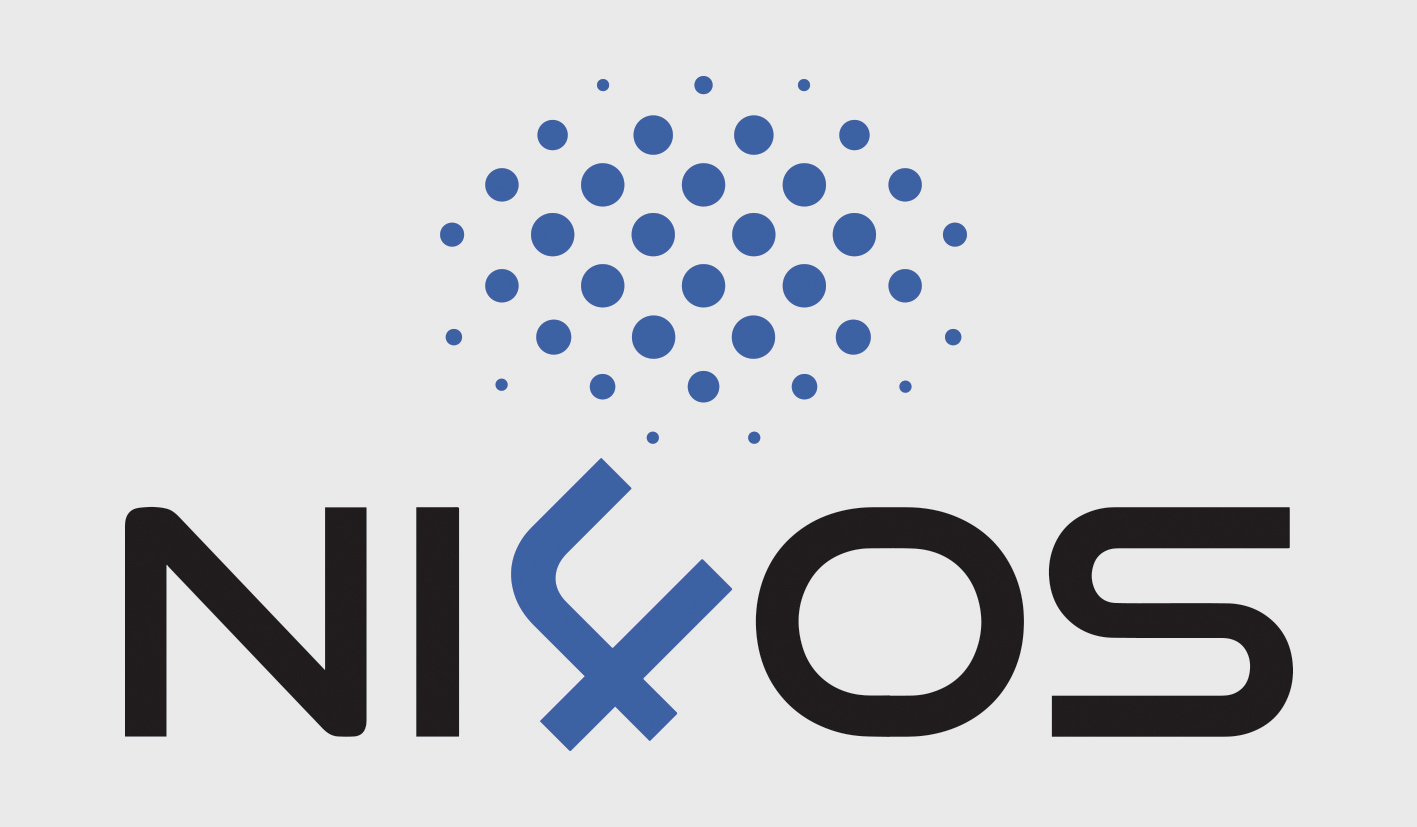 The idea
Open Access to publications by year 2025 

European Open Science Cloud
Focus: develop a national policy for Open Access to publications
Focus: develop institutional policies; work on sustainability and EOSC
Open Science Strategy
TOP-DOWN
BOTTOM-UP
General Secretariat 
for Research and Technology 

Open Science Working Group
All stakeholders

Open Science Task Force
7
Open Science Fair 2019, 16-18 September, Porto
The focus
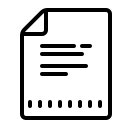 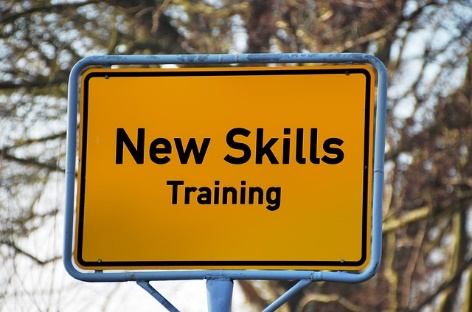 - Coverage: Research and e- infrastructures; repositories and OS services
- Scope: communication & coordination; best practices
- Approach/ needs: Open Science services catalogue?
POLICIES
SUPPORT & TRAINING
- Coverage: National and institutional level
- Scope: Alignment with EU requirements
- Approach/ needs: bottom-up Open Science Task Force
- Approach: Train-the-trainer & Researchers
- Tools: Helpdesks; workshops and hands-on; webinars, etc
- Approach/ needs: New curricula?
INFRASTRUCTURE
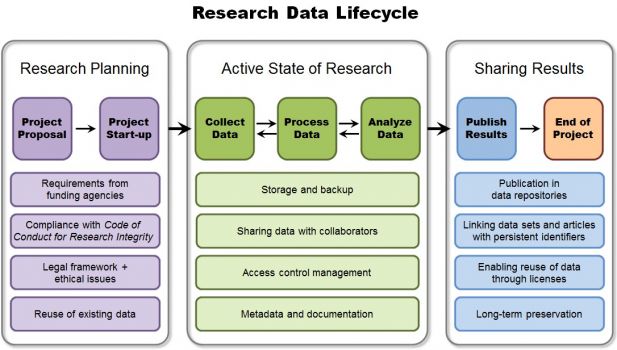 8
Open Science Fair 2019, 16-18 September, Porto
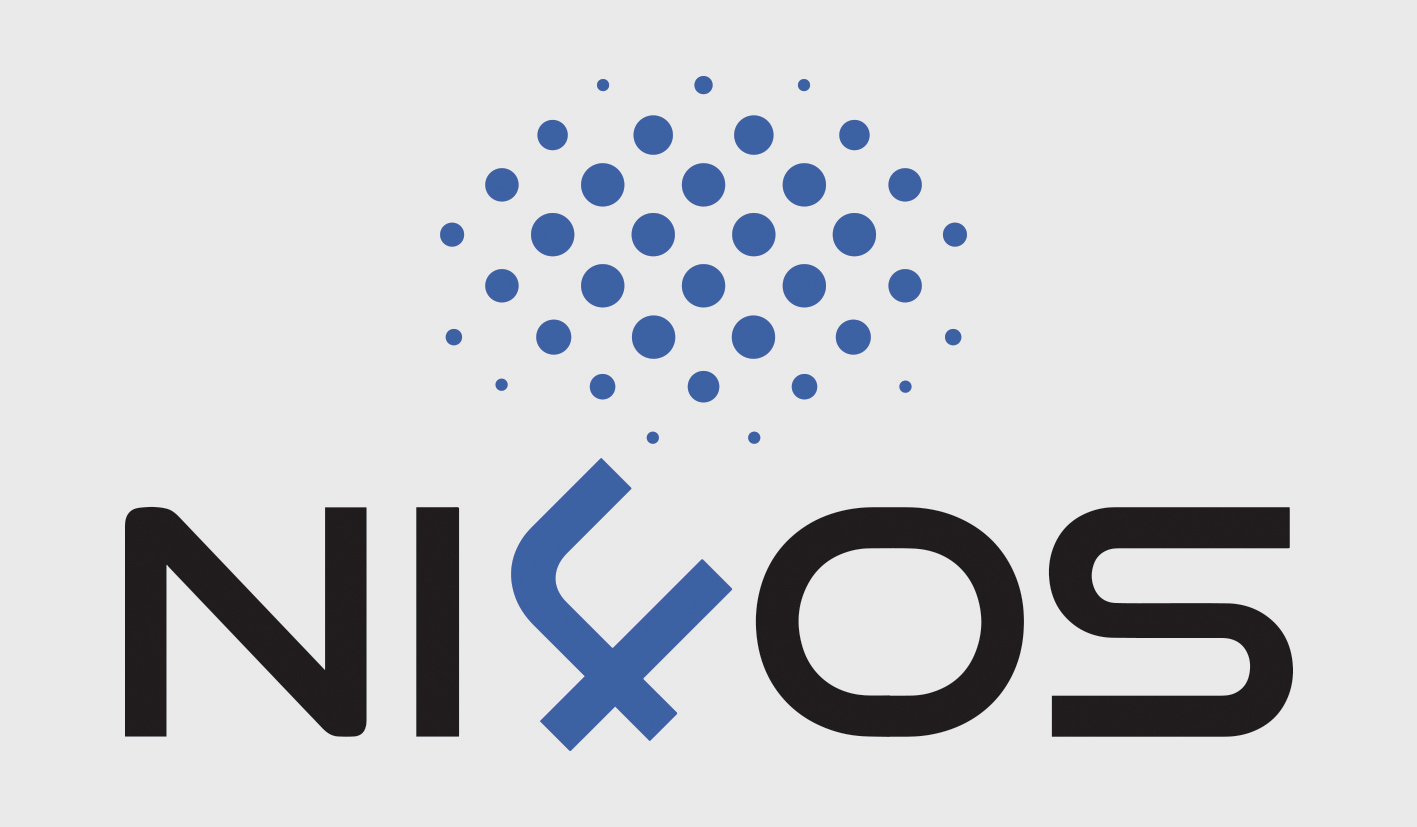 People
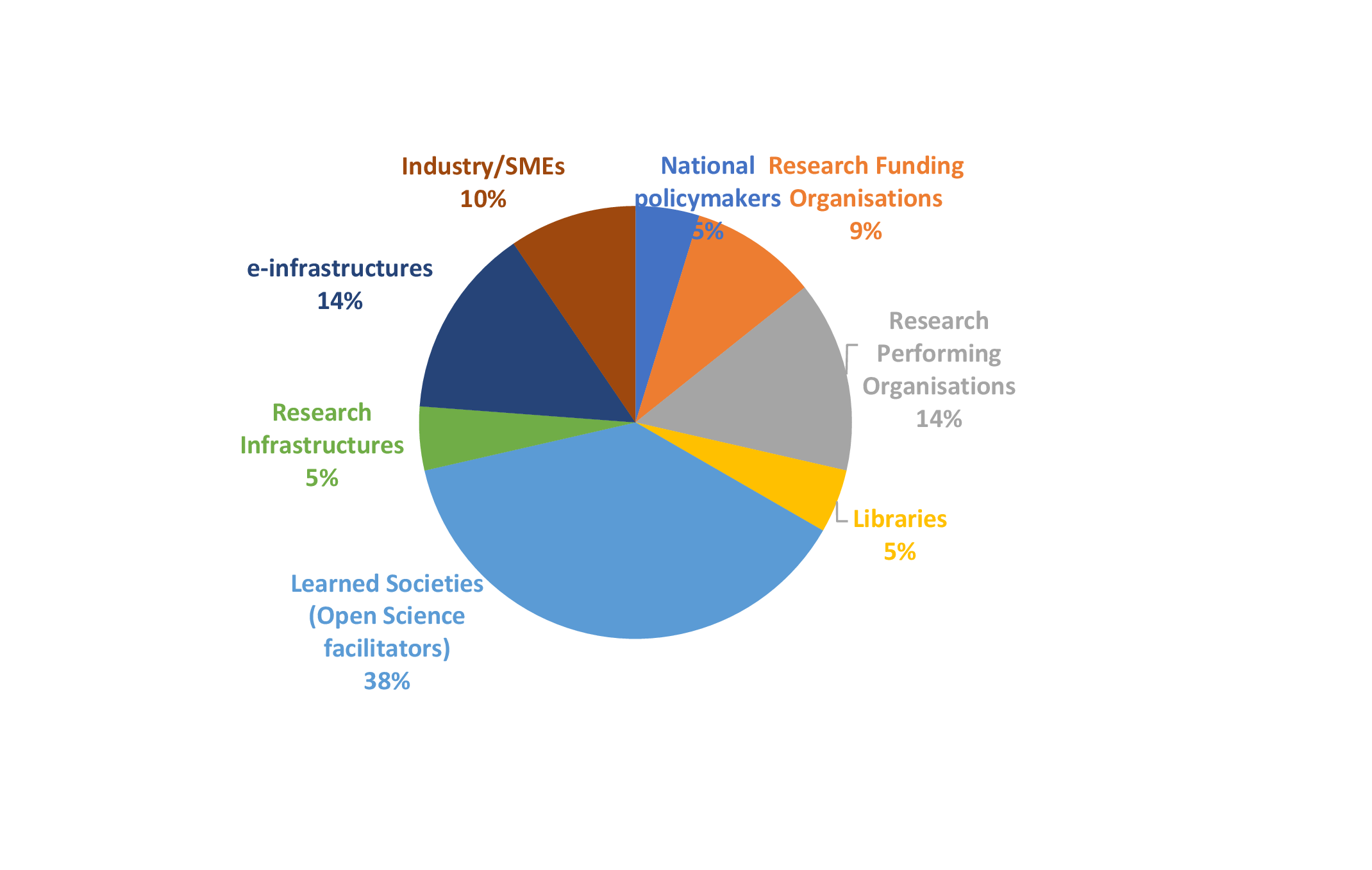 9
Open Science Fair 2019, 16-18 September, Porto
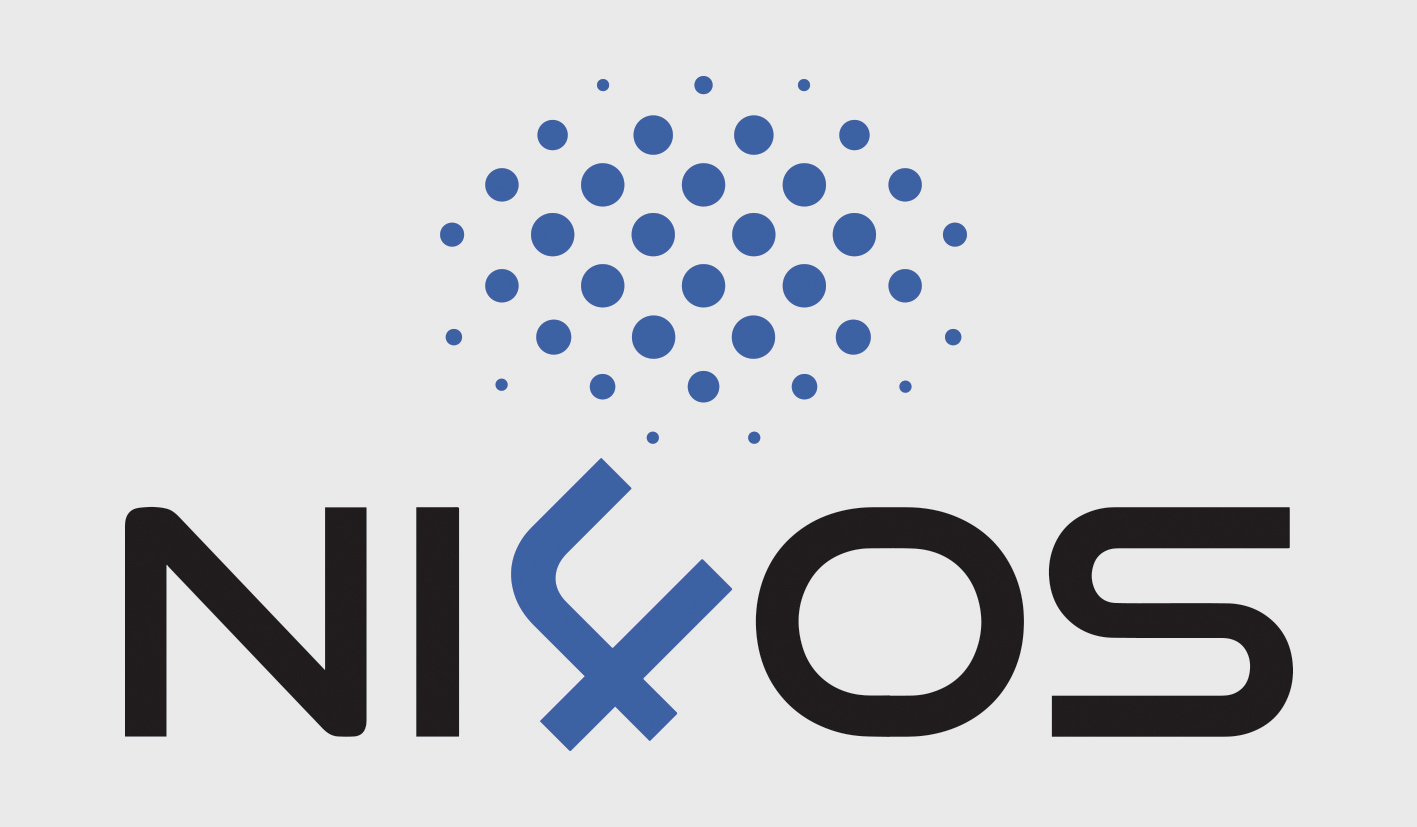 Roadmap
Next Steps
Inaugural meeting of the 
bottom-up Open Science Task Force 	->	institutional policies

Launch questionnaire for gap analysis		

Helpdesks enrichment 
-> RIs x libraries

Data stewards?

National service catalogue?
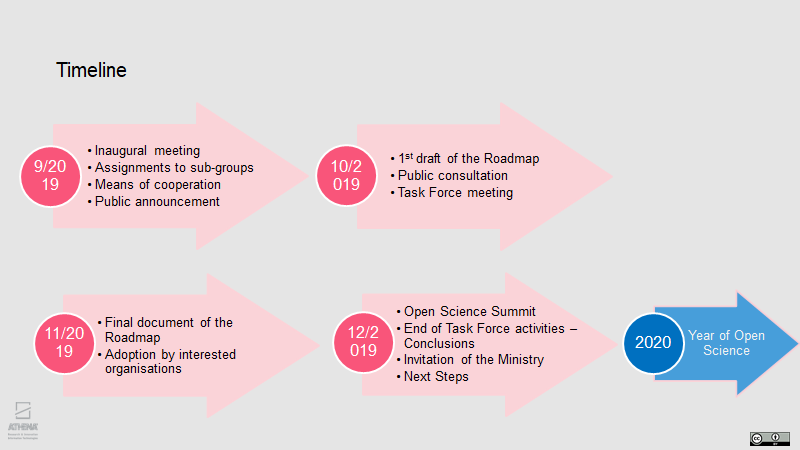 10
Open Science Fair 2019, 16-18 September, Porto
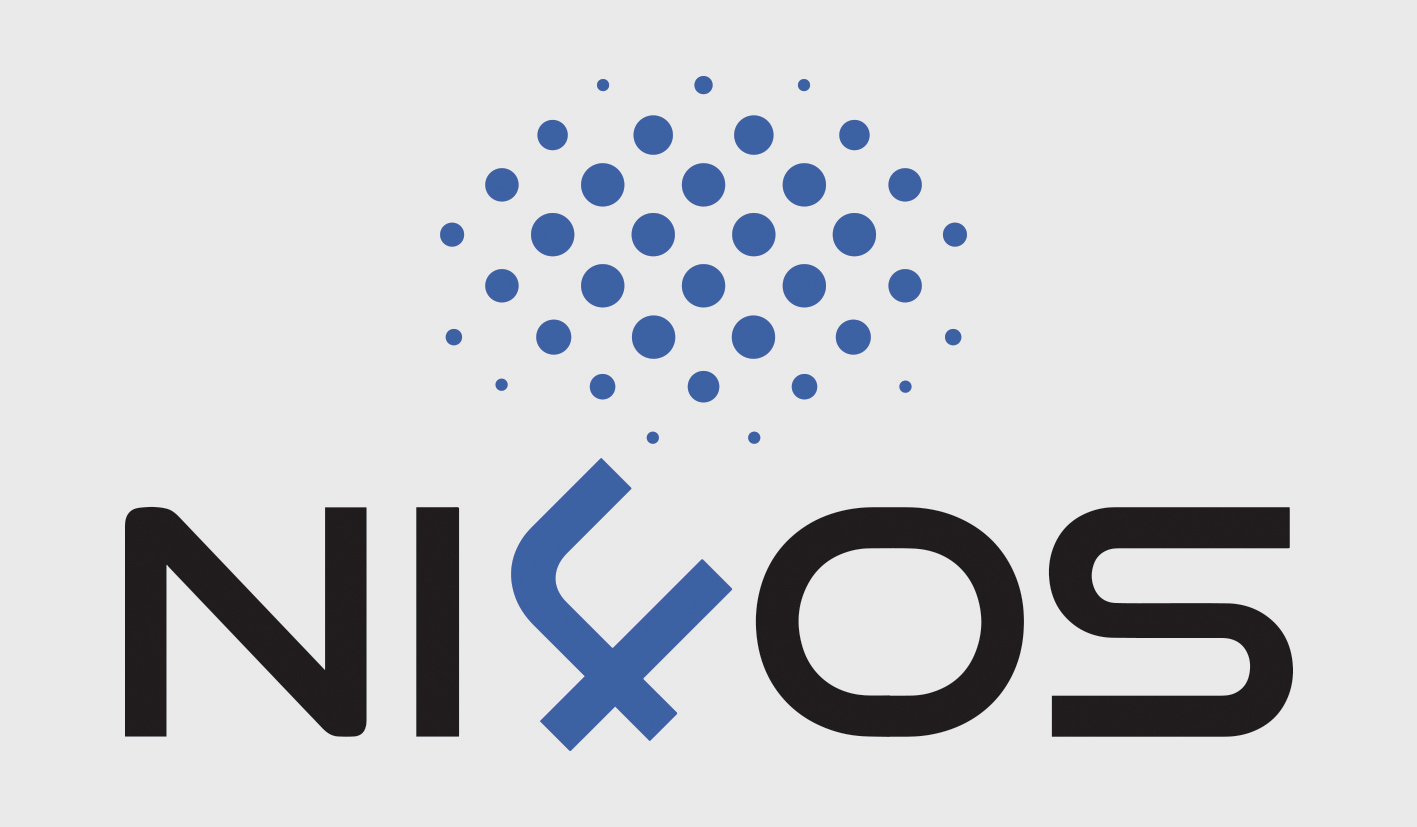 THANKS
On behalf of NI4OS project consortium

Elli Papadopoulou 
ARC/ OpenAIRE
elli.p@imis.athena-innovation.gr
11
Open Science Fair 2019, 16-18 September, Porto